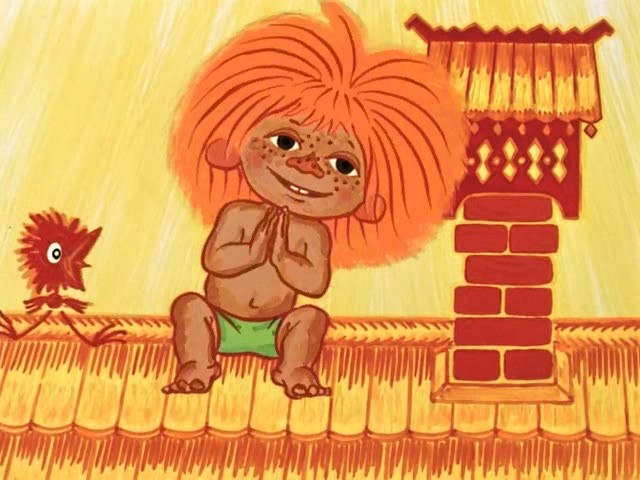 Муниципальное автономное бюджетное дошкольное образовательное учреждение детский сад общеразвивающего вида «Антошка», с. Зудилово
ОРГАНИЗАЦИЯ  КНИЖНОГО  
УГОЛОКА В ДЕТСКОМ САДУ
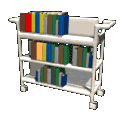 составитель: воспитатель Танкова О.Н.
Хорошая книга, мой спутник, мой друг, с тобой интересным бывает досуг.Мы время отлично проводим вдвоем, и наш разговор потихоньку ведем.Ты мне говоришь про дела смельчаков, про злобных врагов и смешных чудаков.Про тайны земли и движенье планет- с тобой ничего непонятного нет,Ты учишь правдивым и доблестным быть, природу, людей понимать и любить.Тобой дорожу я, тебя берегу, без книги хорошей я жить не могу!
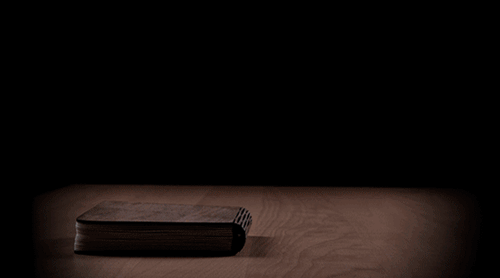 Н. Найденовой «Мой друг»
«Чтобы подготовить человека духовно к самостоятельной жизни, надо ввести его в мир книг»
В. А. Сухомлинский
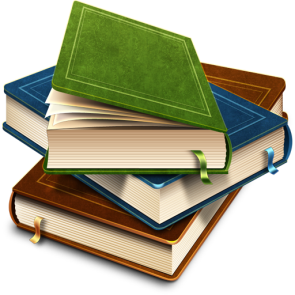 «Детские книги пишутся  для воспитания, а воспитание великое дело, им решается участьчеловека»В. Г. Белинский
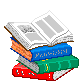 «Не само по себе чтение влияет, а переживание ребенка в процессе чтения влияет на его развитие»
Л. Выготский
Одной из приоритетных задач нашего общества является приобщение детей к чтению. А чтобы воспитать в ребёнке читателя, необходимо приобщать его к книге уже в дошкольном возрасте.

Актуальность этой проблемы очевидна и своё решение она находит в федеральном государственном образовательном стандарте
Книжный уголок - необходимый элемент развивающей предметной среды в групповой комнате ДОУ, который является средством формировании у дошкольников интереса и любви к художественной литературе
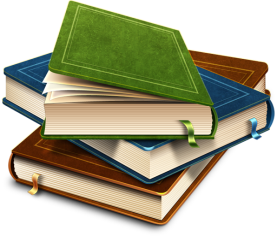 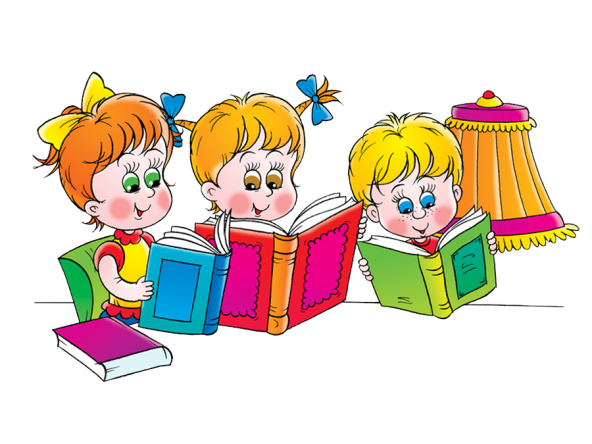 Книжный уголок ДОУ - это особое, специально выделенное и оформленное место в групповой комнате
Уголок книги должен быть уютным, привлекательным, располагающим ребенка к неторопливому сосредоточенному общению с книгой
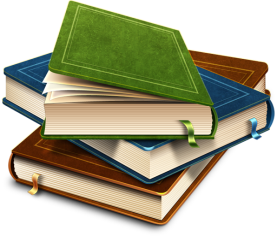 В этом уголке ребенок должен иметь возможность самостоятельно, по своему вкусу выбрать книгу и спокойно рассмотреть ее 

Воспитатель имеет возможность привить навыки культуры общения и обращения с книгой
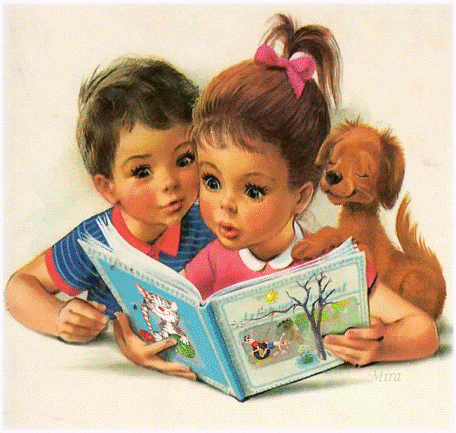 ОСНОВНЫЕ ЦЕЛИ ОРГАНИЗАЦИИ КНИЖНОГО УГОЛКА
Развитие познавательных и творческих способностей детей средствами детской художественной литературы

Использование инновационных образовательных программ, методик и технологий в воспитании и развитии детей в соответствии с их психофизическими особенностями

Создание психически комфортных условий в соответствии с возрастными и индивидуальными особенностями детей в группе

Обеспечение продуктивного взаимодействия с родителями
в решении задач воспитания и развития детей
ЗАДАЧИ ОРГАНИЗАЦИИ КНИЖНОГО УГОЛКА
Формирование целостной картины мира
Воспитание любви к чтению
Развитие литературной речи
Воспитание чувства языка
Приобщение к словесному искусству
Развитие эстетического вкуса
Знакомство с произведениями детской литературы
Знакомство с различными литературными жанрами
Знакомство с авторами детской литературы
Знакомство с художниками-иллюстраторами
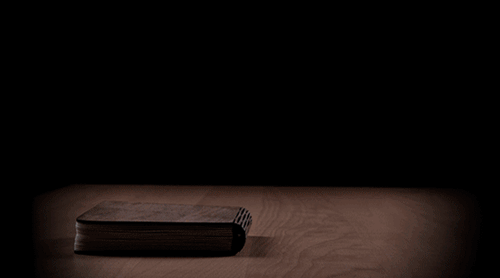 ТРЕБОВАНИЯ К УСТРОЙСТВУ КНИЖНОГО УГОЛКА
Удобное расположение

Хорошая освещенность в дневное и вечернее время

Близость к источнику света

Эстетичность оформление

Целесообразность

Соответствие возрастным особенностям и потребностям детей
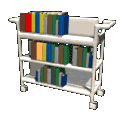 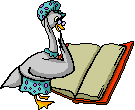 ПРИНЦИПЫ ОРГАНИЗАЦИИ КНИЖНОГО УГОЛКА
Доступность
Соответствие возрасту детей
Эстетичность 
Разнообразие литературных жанров
Разнообразие видов книг
Периодичность книжного обмена
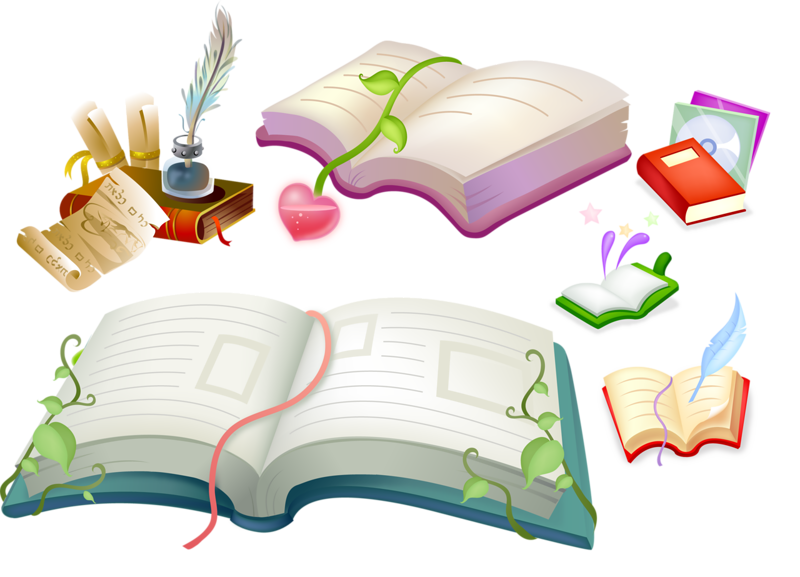 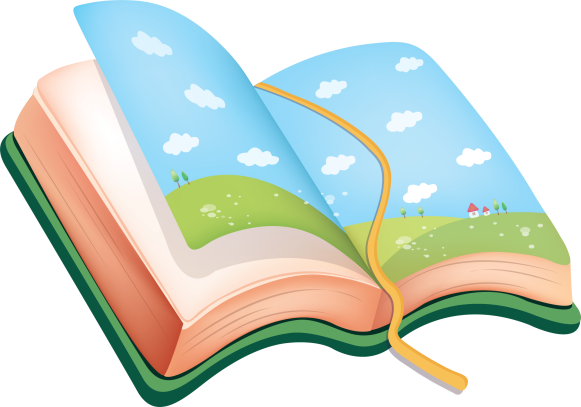 ПРАВИЛА ОРГАНИЗАЦИИ КНИЖНОГО УГОЛКА
Книжный уголок обязателен во всех возрастных группах
Содержание книжного уголка зависит от возраста детей
Необходимо соблюдать периодичность книжного обмена 
Подбор книг формируется с учетом определенной темы
Нельзя смешивать разные по тематике фольклорные и литературные произведения
Необходимо обращать внимание детей на смену книг в книжном уголке
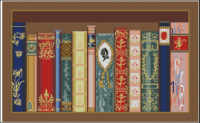 ПРИНЦИПЫ ОТБОРА ЛИТЕРАТУРНЫХ
ПРОИЗВЕДЕНИЙ
Литературное произведение должно отвечать задачам воспитания
При выборе литературного произведения необходимо учитывать возрастные особенности детей
Литературное произведение  должно быть занимательным
В литературном произведении  должна быть четко выражена позиция автора
Литературное произведение должно иметь одну сюжетную линию
КРУГ ДЕТСКОГО ЧТЕНИЯ
произведения фольклора
произведения русской и зарубежной классики
произведения современной отечественной литературы
произведения разных жанров
произведения разной тематики
произведения народов других стран
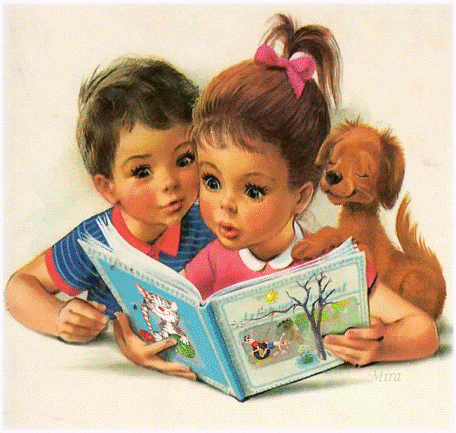 ОРГАНИЗАЦИЯ КНИЖНОГО УГОЛКА
1 МЛАДШАЯ ГРУППА
ОРГАНИЗАЦИЯ КНИЖНОГО УГОЛКА
2 МЛАДШАЯ ГРУППА
ОРГАНИЗАЦИЯ КНИЖНОГО УГОЛКА
СРЕДНЯЯ ГРУППА
ОРГАНИЗАЦИЯ КНИЖНОГО УГОЛКА
СТАРШАЯ ГРУППА
ОРГАНИЗАЦИЯ КНИЖНОГО УГОЛКА
ПОДГОТОВИТЕЛЬНАЯ ГРУППА
ОРГАНИЗАЦИЯ ТЕМАТИЧЕСКИХ ВЫСТАВОК
Цель:углубление литературных интересов детей
Примерная тематика:
Важные события и даты:
День флага Российской Федерации
День города
День защитника Отечества
Военные и профессиональные праздники 
День 8 Марта
День космонавтики
День Победы
Народные праздники
Социокультурные связи:
Дни рождения,юбилеи детских писателей и поэтов
Дни детской книги (в каникулярный период)‏
ТРЕБОВАНИЯ К ОРГАНИЗАЦИИ ВЫСТАВОК
Планирование за месяц до оформления
количество выставок:
младшие группы:1-2 в конце учебного года
средние группы:3-4 в течение учебного года
старшие группы:5-6 и более 
Тема выставки должна быть значимой и актуальной для детей  
Тщательный подбор книг с точки зрения художественного оформления, внешнего состояния
выставка не должна быть длительной по времени
ПРИМЕРЫ ОФОРМЛЕНИЯ КНИЖНЫХ УГОЛКОВ
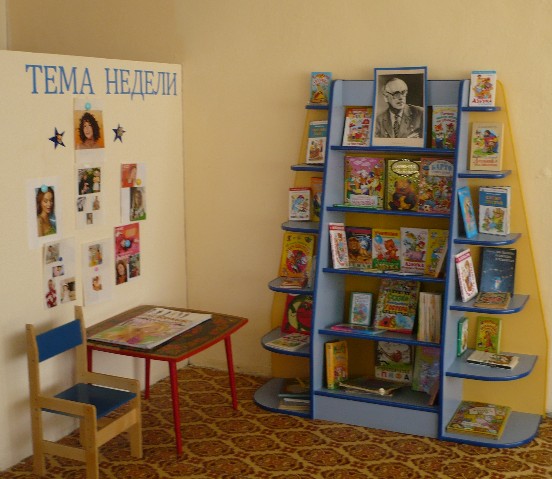 ПРИМЕРЫ ОФОРМЛЕНИЯ КНИЖНЫХ УГОЛКОВ
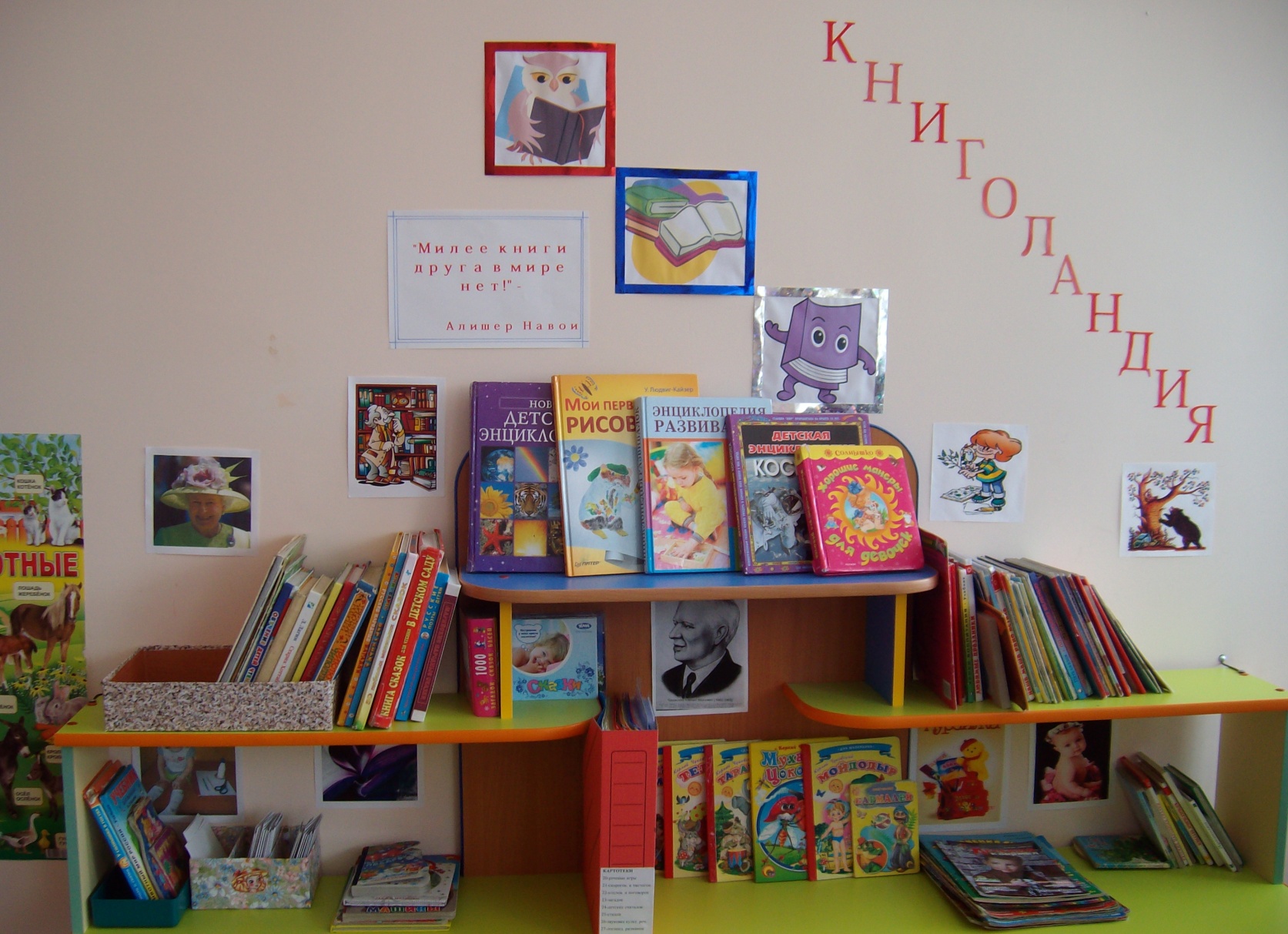 ПРИМЕРЫ ОФОРМЛЕНИЯ КНИЖНЫХ УГОЛКОВ
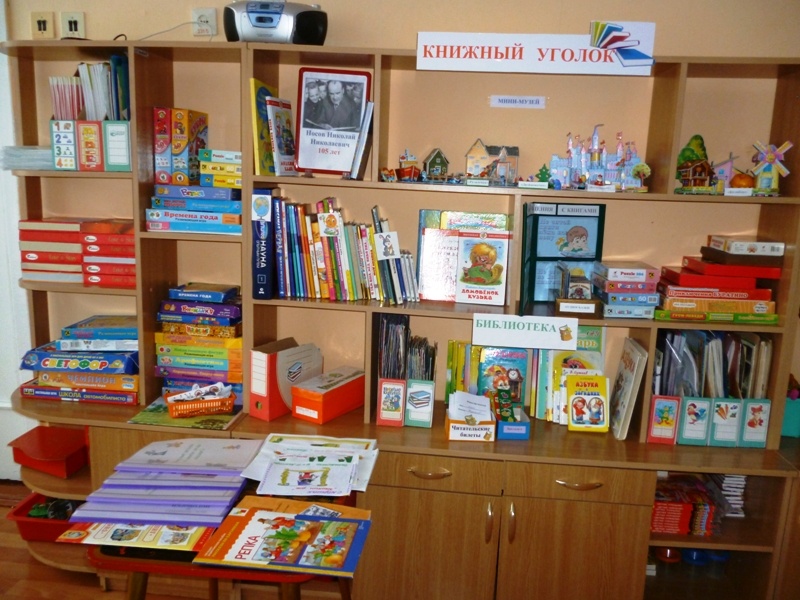 ПРИМЕРЫ ОФОРМЛЕНИЯ КНИЖНЫХ УГОЛКОВ
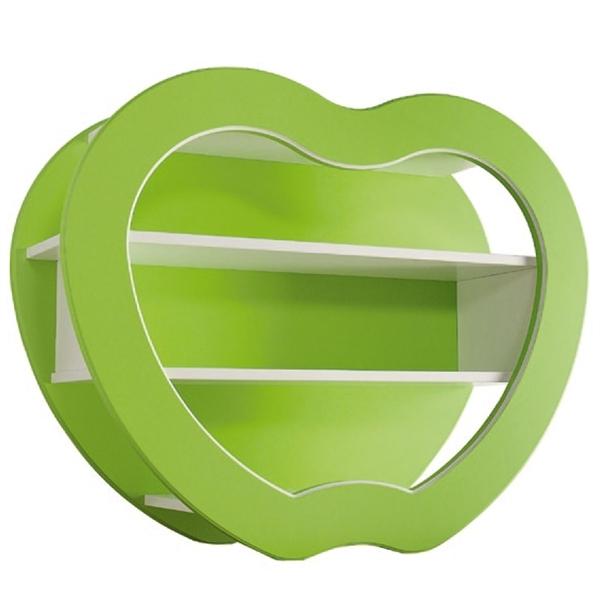 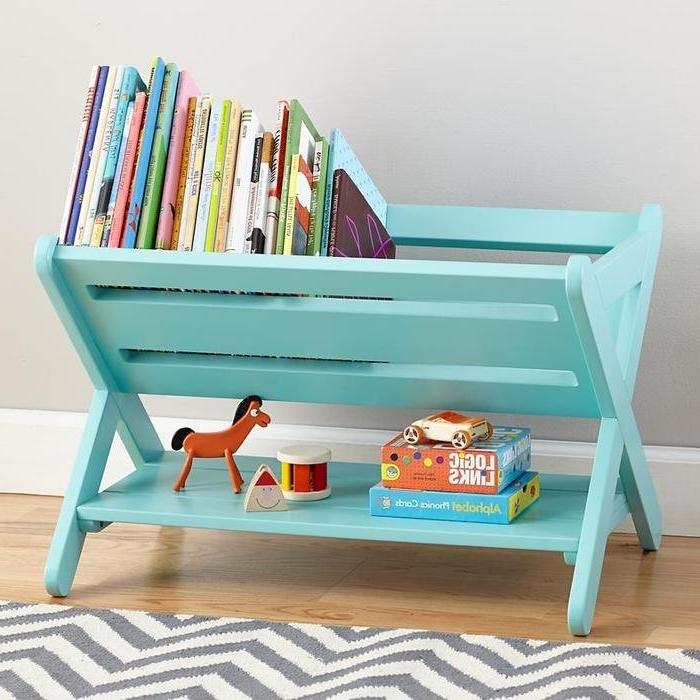 ПРИМЕРЫ ОФОРМЛЕНИЯ КНИЖНЫХ УГОЛКОВ
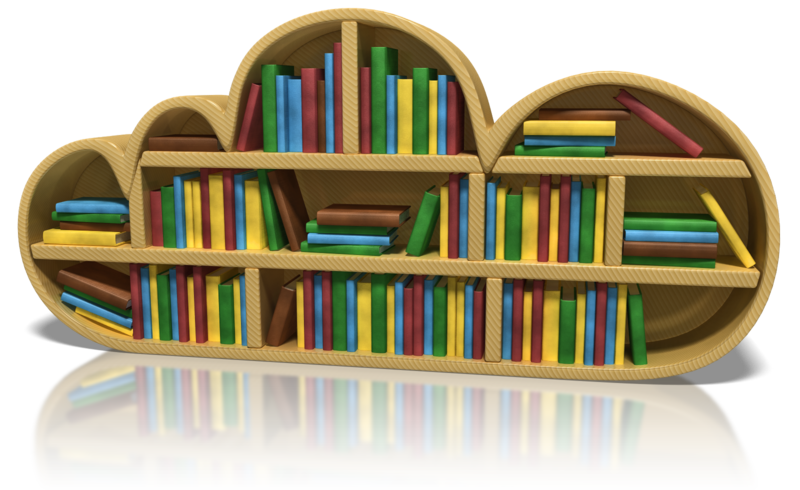 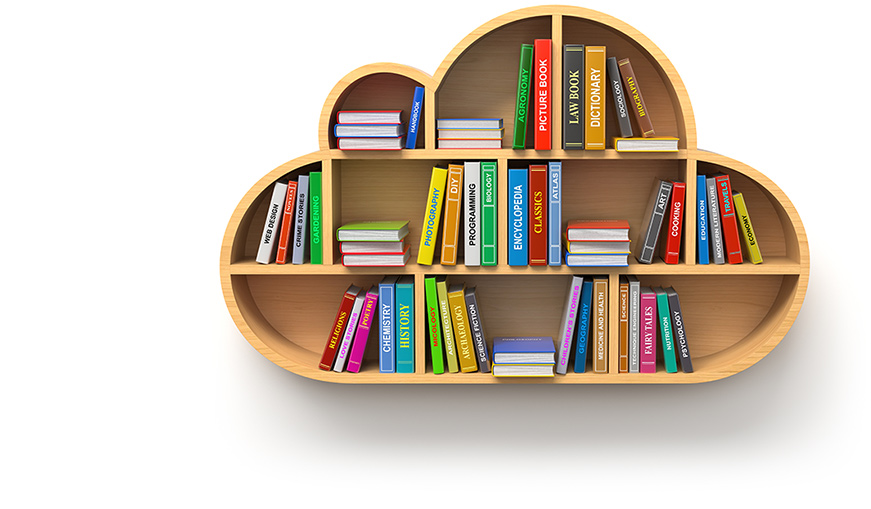 ПРИМЕРЫ ОФОРМЛЕНИЯ КНИЖНЫХ УГОЛКОВ
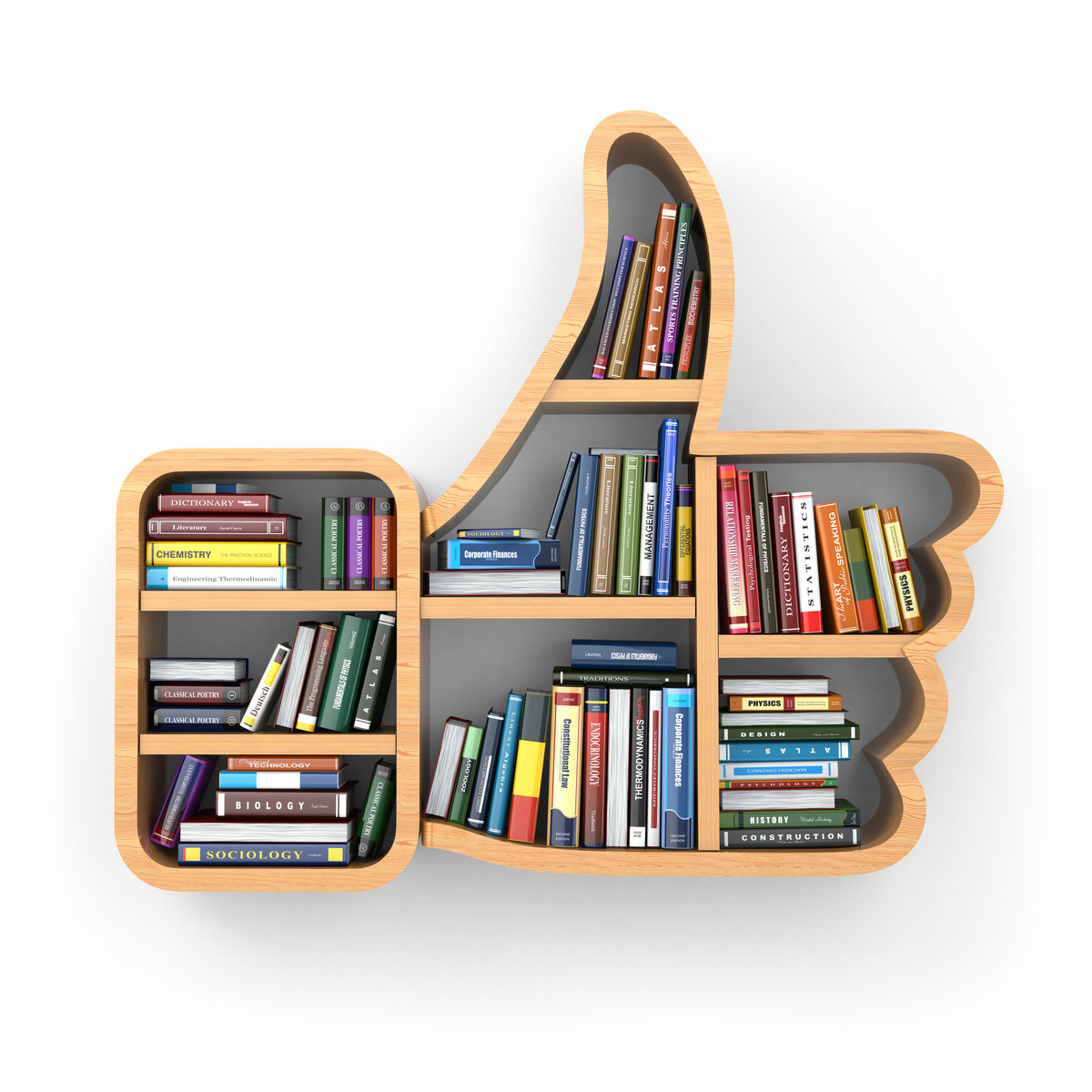 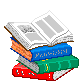 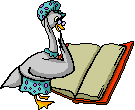 СПАСИБО ЗА ВНИМАНИЕ!!!
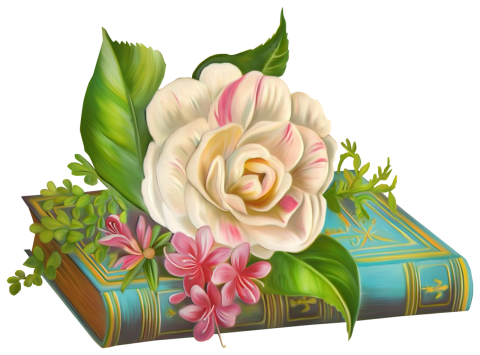